কালুখালী উপজেলা অনলাইন স্কুলে সবাইকে 
 স্বাগতম
LIVE
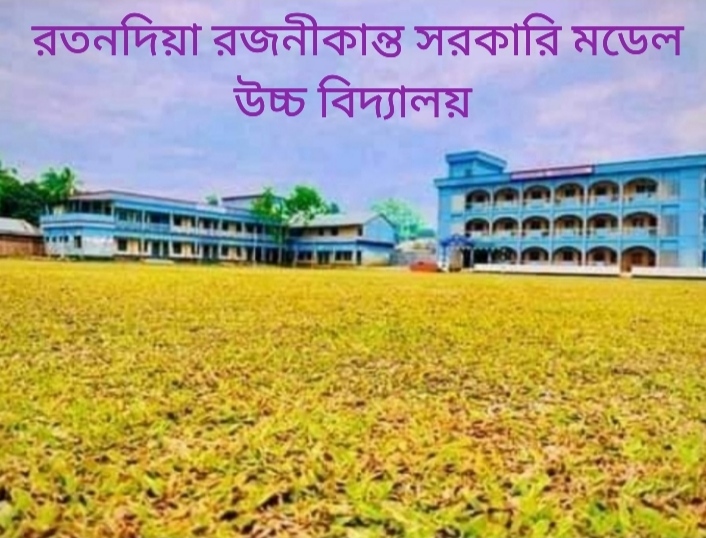 মোঃ নূরমুজাহীদ বিশ্বাস, সহকারী শিক্ষক, রতনদিয়া রজনীকান্ত সরকারি মডেল উচ্চ বিদ্যালয়, কালুখালী, রাজবাড়ী । মোবাঃ ০১৫৯৫৪৭৫২৮৩, ইমেইলঃraisha8b@gmail.com
উপস্থাপনায়ঃ
পরিচিতি
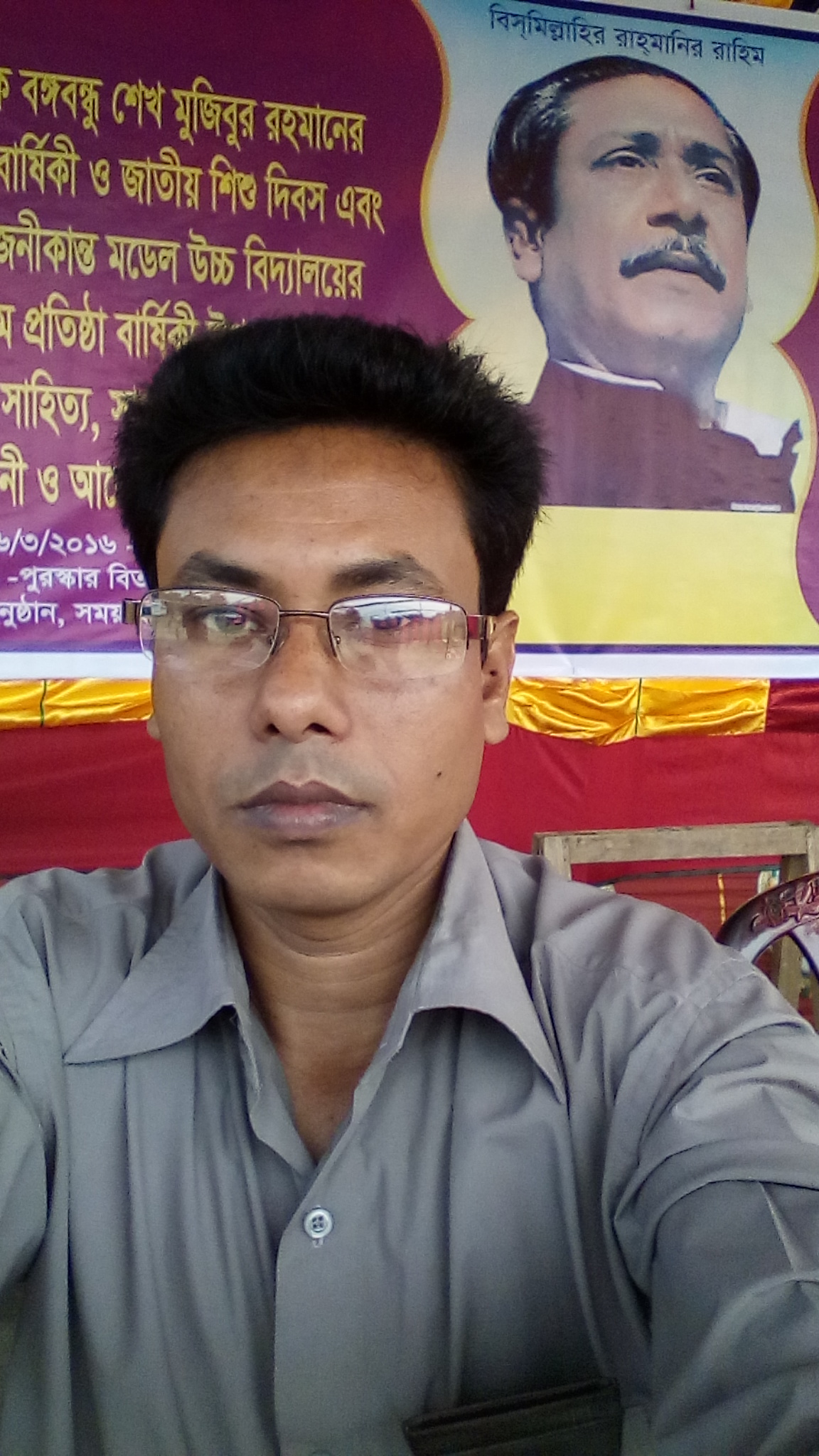 বিষয়ঃ- বাংলাদেশ ও বিশ্বপরিচয়
নবম -দশম শ্রেণি 
পঞ্চদশ অধ্যায়ঃ বাংলাদেশের  সামাজিক পরিবর্তন ও উপাদান
মোঃনূরমুজাহীদ বিশ্বাস
সহকারী শিক্ষক (সমাজবিজ্ঞান)
রতনদিয়া রজনীকান্ত সরকারি  মডেল উচ্চ বিদ্যালয়
রতনদিয়া, কালুখালী, রাজবাড়ী।
মোবাঃ ০১৫৯৫৪৭৫২৮৩
ইমেইলঃraisha8b@gmail.com
২০ বছর পূর্বের সমাজের অবস্থা
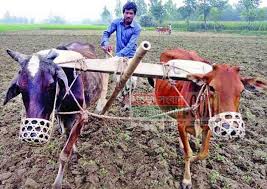 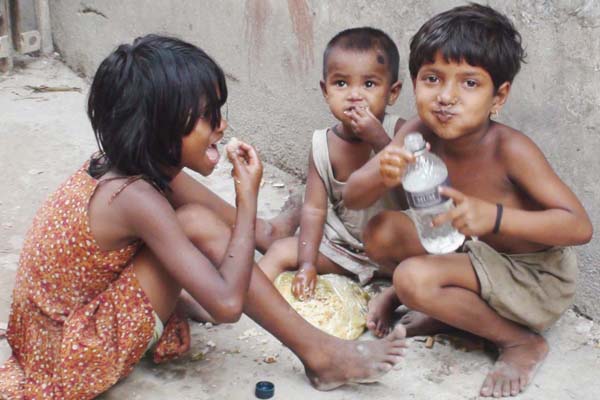 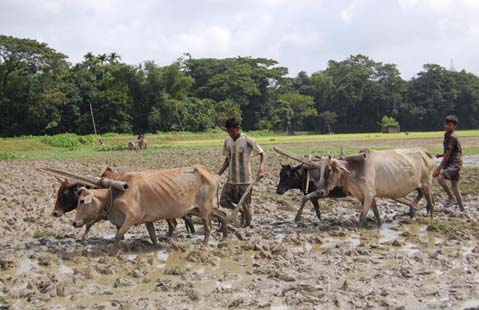 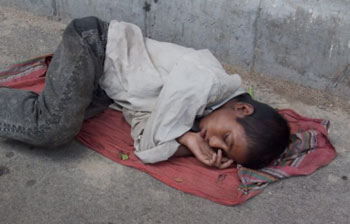 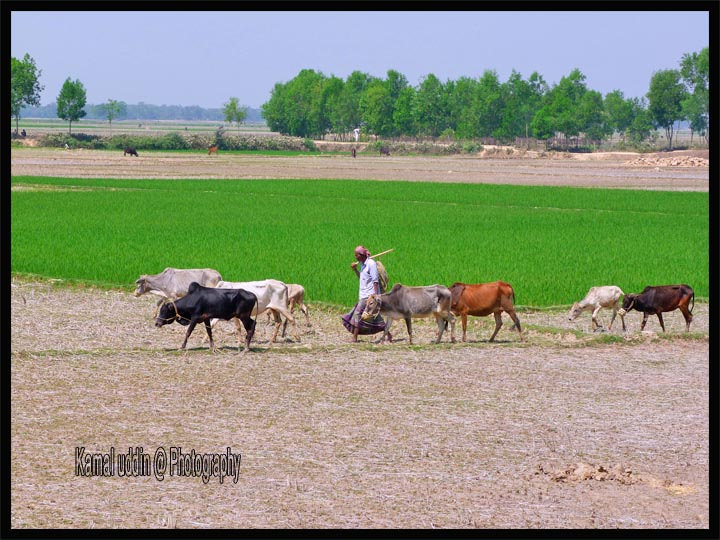 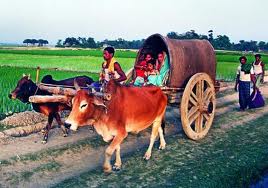 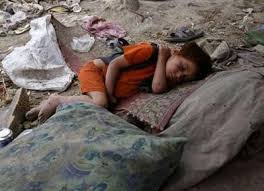 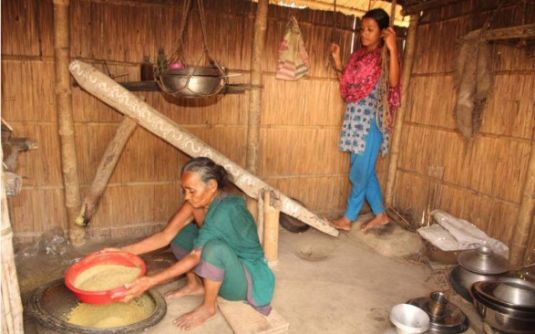 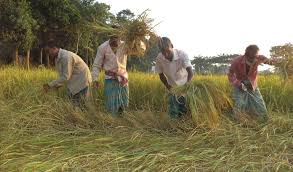 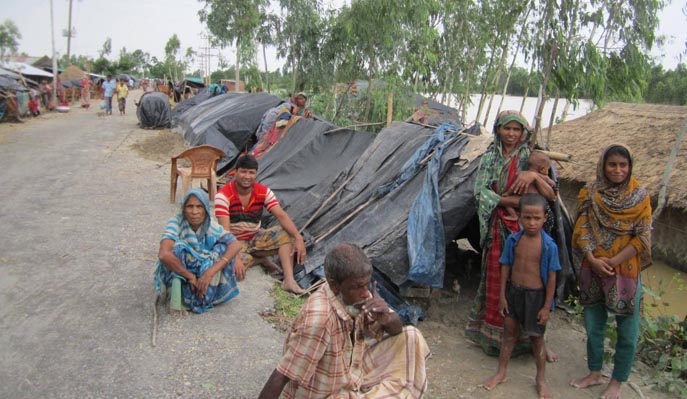 [Speaker Notes: বাংলাদেশের ২০ বছর পূর্বে অবস্থা ছিল অনেক পিছিয়ে, অনেকগুলি ছবি উপরের স্লাইডে দেখানো হয়েছে।একটা একটা করে ছবিগুলো দেখানোর সময় শিক্ষক আলোচনা করতে পারেন।]
বর্তমান সমাজের অবস্থা
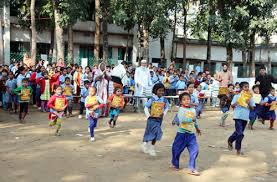 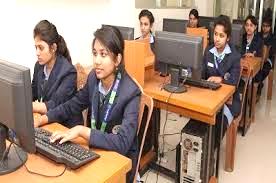 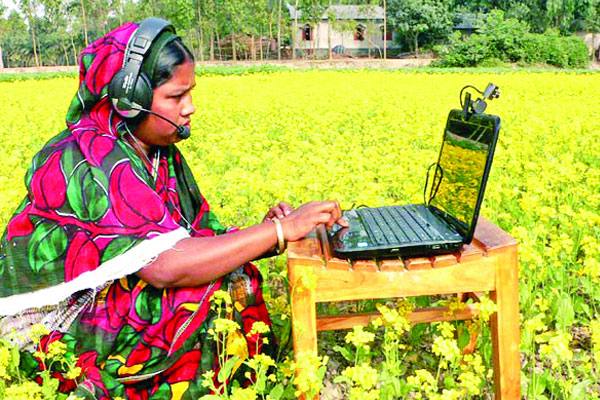 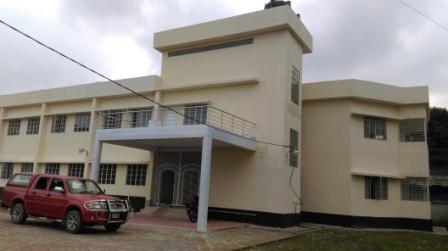 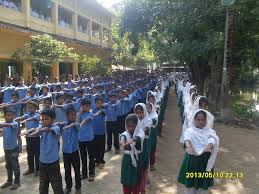 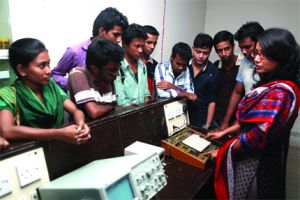 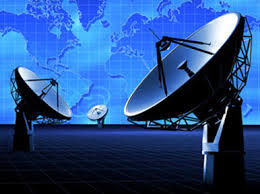 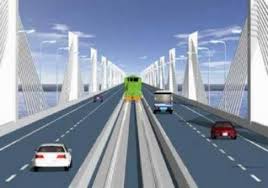 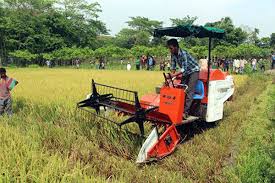 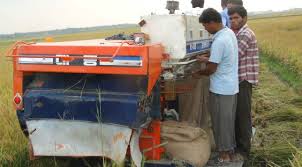 [Speaker Notes: বাংলাদেশের বর্তমানের অবস্থার  ,অনেকগুলি ছবি উপরের স্লাইডে দেখানো হয়েছে।একটা একটা করে ছবিগুলো দেখানোর সময় শিক্ষক আলোচনা করতে পারেন।]
আজকের পাঠের বিষয়ঃ -
বাংলাদেশের সামাজিক পরিবর্তন
শিখনফল
সামাজিক পরিবর্তনের সংজ্ঞা  বলতে পারবে;

বাংলাদেশের সামাজিক পরিবর্তনের উপাদানগুলি বিশ্লেষণ করতে পারবে;
সংজ্ঞাঃ সামাজিক পরিবর্তন বলতে সমাজ কাঠামো ও  এর কার্যাবলির পরিবর্তনকে বোঝায়। যেমন- আইন-কানুন, রাজনীতি, সংস্কৃতি প্রভৃতি। 
সতরাং সমাজের মৌল ও উপরি কাঠামোর পরিবর্তনই সামাজিক পরিবর্তন। 

সমাজ বিজ্ঞানী কিংসলে ডেভিস বলেন, ‘ সামাজিক পরিবর্তন হচ্ছে সামাজিক সংগঠনের মধ্যকার পরিবর্তন’। 

ম্যাকাইভার বলেন, ‘মানবীয় সম্পর্কের পরিবর্তন হচ্ছে সামাজিক পরিবর্তন। 

অর্থাৎ সামাজিক পরিবর্তিন হলো সমাজে বসবাসকারী ব্যক্তি, গোষ্ঠী ও প্রতিষ্ঠানের আচার-আচারণের পরিবর্তন। সমাজের কৃষ্টি ও সংস্কৃতির পরিবর্তন। 

মোটকথা, সামাজিক পরিবর্তন হচ্ছে কোনো জাতির জীবন ব্যবস্থার সামগ্রিক পরিবর্তন।
একক কাজ                     ০৩ মিনিট
সমাজ বিজ্ঞানী কিংসলে ডেভিস এর সামাজিক পরিবর্তনের সংজ্ঞাটি বলতো ?
বাংলাদেশের সামাজিক পরিবর্তনের উপাদান সমূহ
[Speaker Notes: বাংলাদেশের সামাজিক পরিবর্তনে যেসব উপাদানগুলি বেশি পরিবর্তিত হয়েছে সেগুলি স্মাটের মাধ্যমে একতা এওকটা করে দেখানো হয়েছে।]
প্রাকৃতিক উপাদান
ভৌগলিক পরিবর্তন
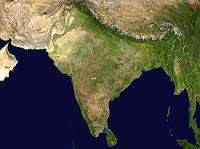 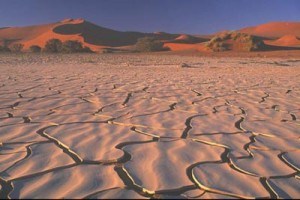 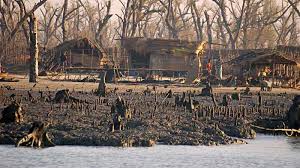 জলবায়ু পরিবর্তন
বৈশ্বিক উষ্ণায়ন পরিবর্তন
[Speaker Notes: সামাজিক পরিবর্তনের অন্যতম্ উপাদান হলো প্রাকৃতিক উপাদান।প্রাকৃতিক অপাদানের অনেকগুলি কারণ আছে তার মধ্যে তিনটা কারণের ছবি ট্রিগার এনিমেশনের মাধ্যমে দেখানো হয়েছে।]
[Speaker Notes: সামাজিক পরিবর্তনের আরকটি  উপাদান হলো জৈবিক উপাদান।জৈবিক অপাদানের অনেকগুলি অপশন আছে তার মধ্যে কয়কটি দেখানো হয়েছে স্মার্টের মাধ্যমে।]
সাংস্কৃতিক উপাদান
[Speaker Notes: সামাজিক পরিবর্তনের আরকটি  উপাদান হলো সাংস্কৃতিক উপাদান।সাংস্কৃতিক অপাদানের অনেকগুলি অপশন আছে তার মধ্যে কয়কটি দেখানো হয়েছে স্মার্টের মাধ্যমে।]
শিক্ষা
সামাজিক পরিবর্তনের উপাদানের  একটি বিশেষ উপাদান হলো শিক্ষা ।শিক্ষা হলো এক ধরনের সংস্কার সাধন এবং বিরামহীন প্রক্রিয়া।শিক্ষা  মানুষকে আত্ম-বিশ্বাসী বিবেক- বুদ্ধি জাগ্রত করে তোলে।যাবতীয় অন্ধত্ব,অজ্ঞতা, কুসংস্কার  থেকে বিরত রাখে।নারী শি- ক্ষার জন্যই বাংলাদেশে বেশি উন্নয়ন করা সম্ভব হয়েছে।বাংলাদেশে যেখানে অর্ধেক নারী ;সেখানে নারীর ক্ষমতায়ন ছাড়া দেশে উন্নয়ন সম্ভব নয়।
প্রযুক্তি সামাজিক পরিবর্তনের মূল  উপাদান-
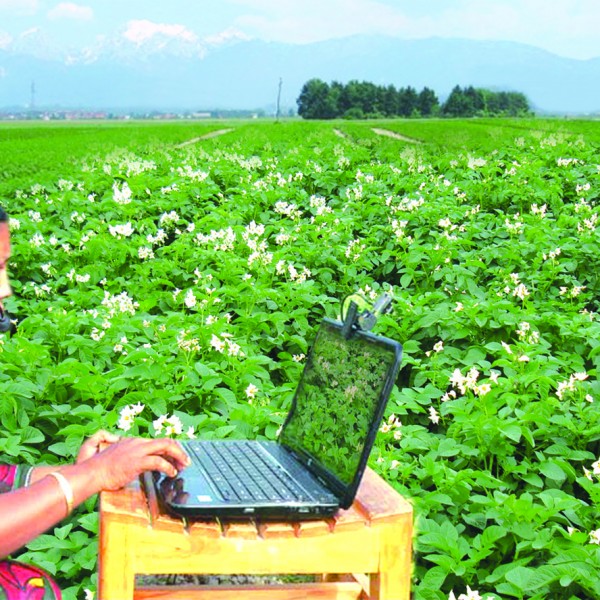 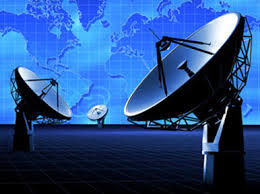 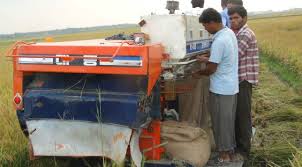 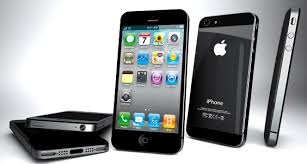 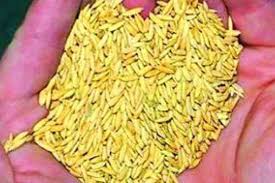 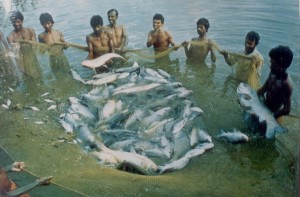 [Speaker Notes: সামাজিক পরিবর্তনের মূল  উপাদান- প্রযুক্তি কৃষি, শিক্ষা থেকে শুরু করে সর্বস্তরে প্রযুক্তি দ্বারা সামাজিক পরিবর্তন ঘটেছে।]
দলীয় কাজ                   ০৭ মিনিট
প্রযুক্তি সামাজিক পরিবর্তনের মূল  উপাদান ব্যাখ্যা কর।
যোগাযোগ
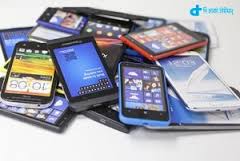 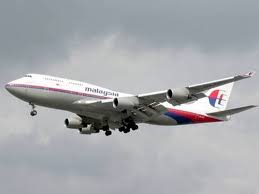 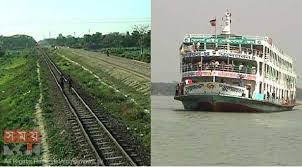 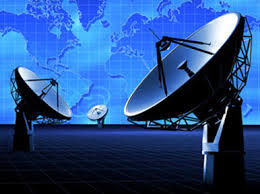 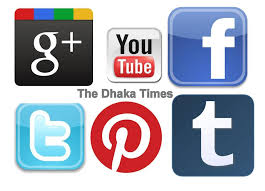 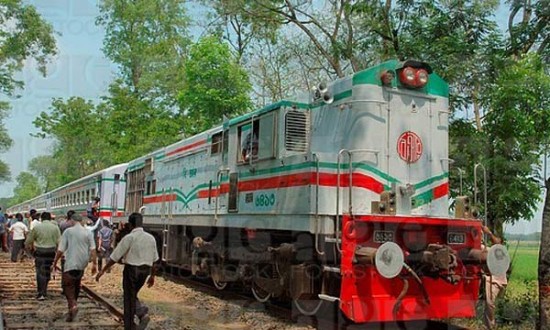 আকাশ পথ,
নৌ-পথ,
মোবাইল,
ডিস- এন্টিনা
স্থল পথ।
সামাজিক যোগাযোগ মাধ্যম।
[Speaker Notes: যোগাযোগ দুইটি মাধ্যম ব্যবহার হয়েছে,১। ডিজিটাল যোগাযোগ ২। পরিবণ যোগাযোগ মাধ্যম।দুইটি চিত্রের মাধ্যমে দেখান হয়েছে।]
নগরায়ন                  ও                  শিল্পায়ন
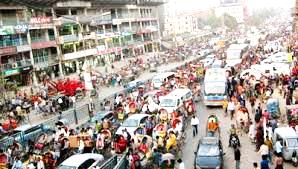 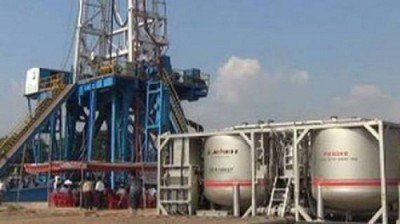 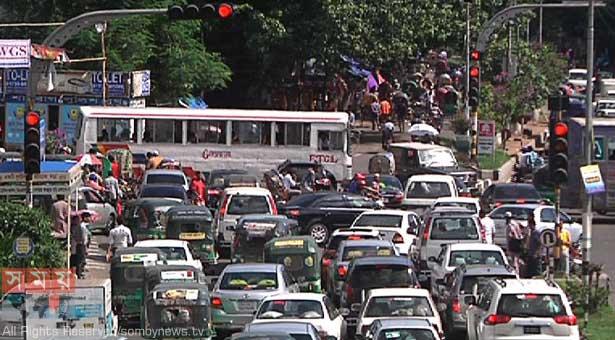 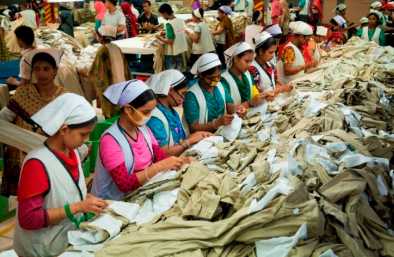 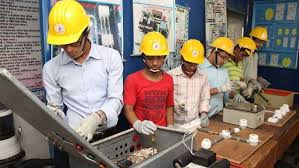 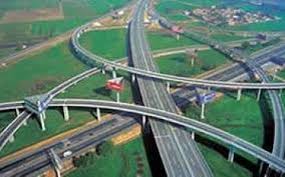 [Speaker Notes: নগরায়ন সৃষ্টি হয় শিল্পায়নের মাধ্যমে দুইটি একে অপরের পরিপূরক ।এক সাথে এনিমেশনে সেটাই বুঝান হয়েছে ছবিগুলির মাধ্যমে।]
মূল্যায়ন
১। সামাজিক পরিবর্তন বলতে কি বোঝায় ? 

২। যে কোনো একটি জৈবিক উপাদান চিহ্নিত কর।

৩। সামাজিক পরিবর্তনে কৃষি প্রযুক্তির ভূমিকা ব্যখ্যা কর।
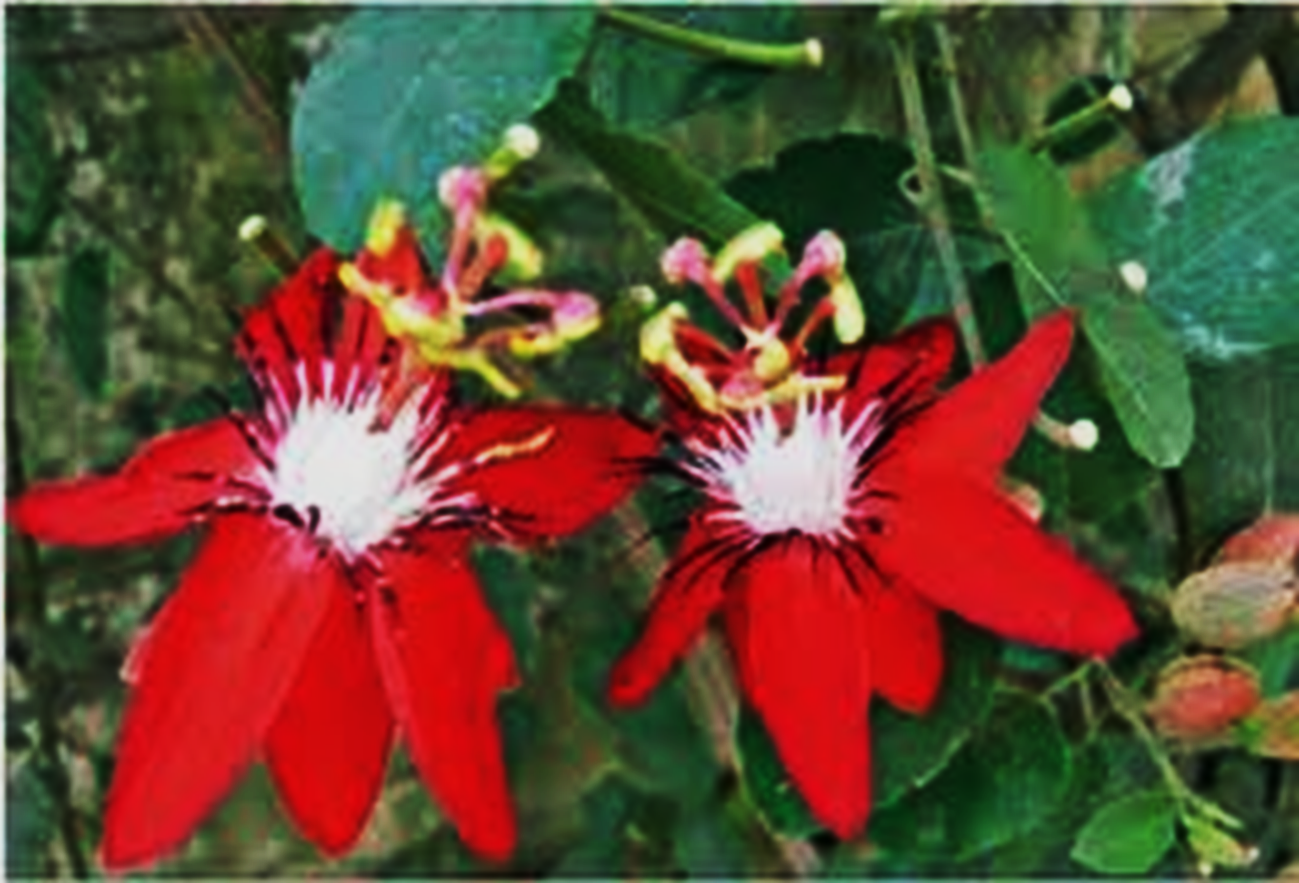 সবাইকে ধন্যবাদ